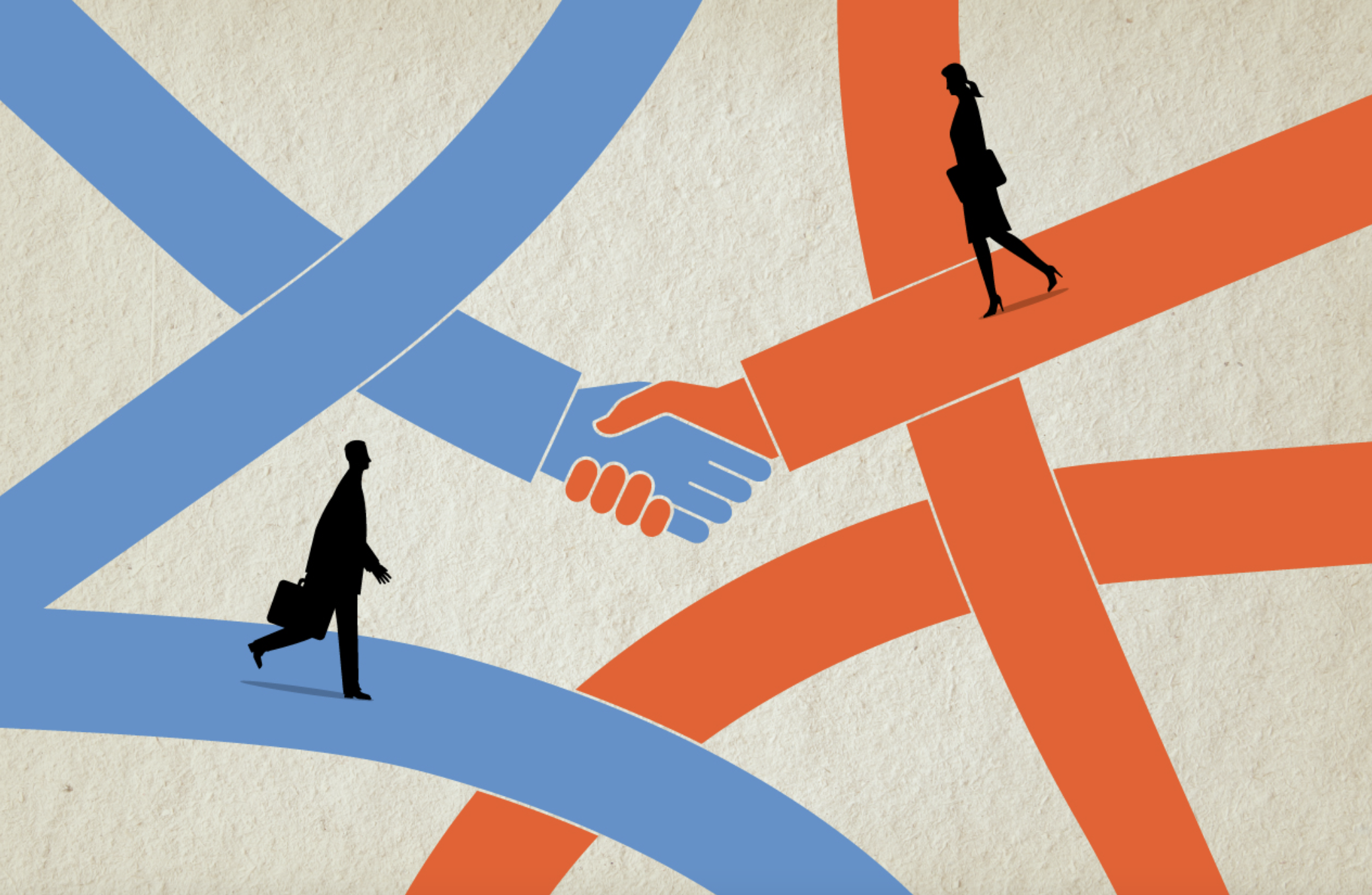 Ideologies
4. 11. 2024
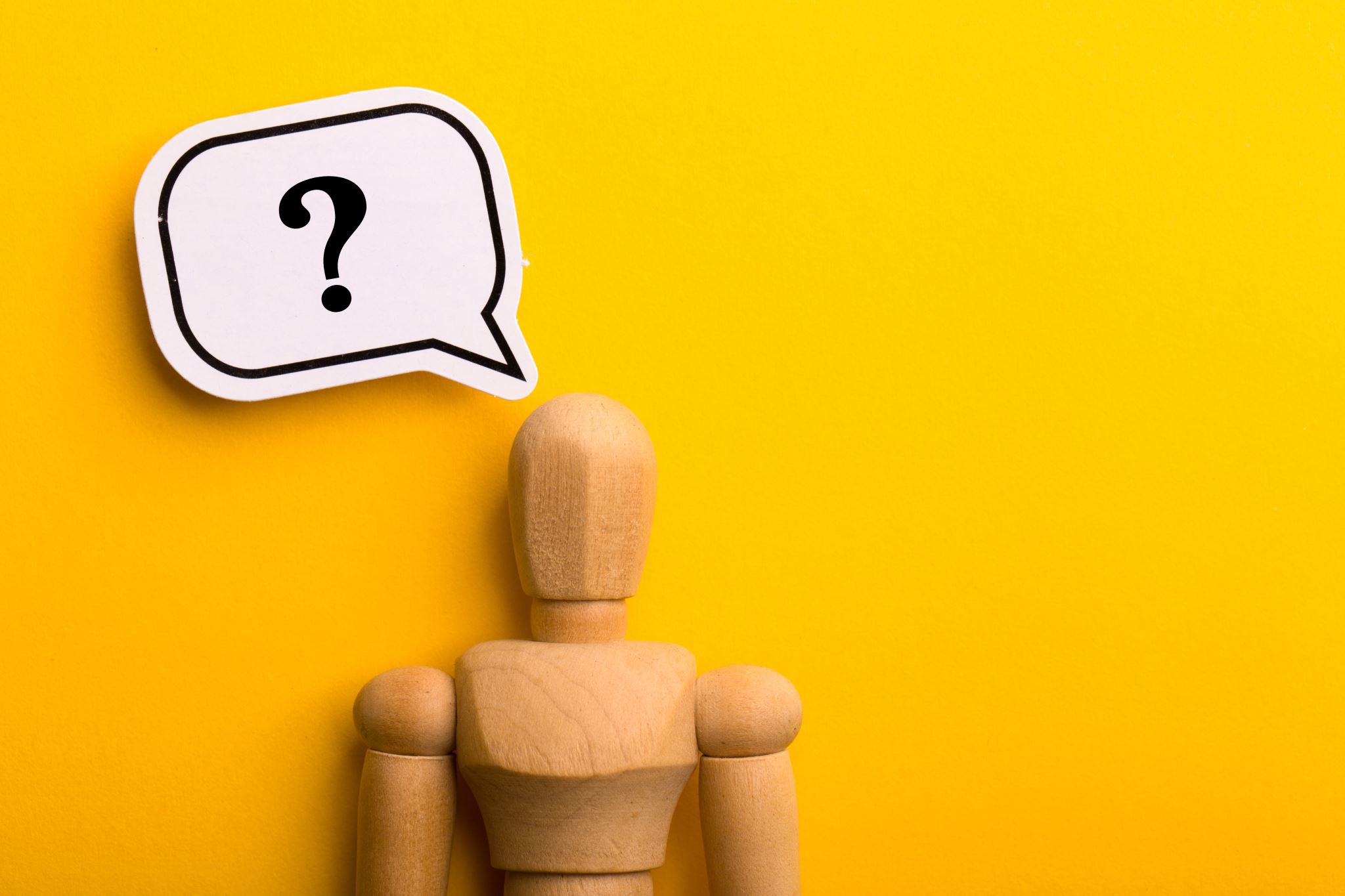 Definition problem…
What is an ideology?
Ideologies
„Mental models that ensure interpretation of our environment and ideas about how this environment should be structured “ (Denzaou and North 1994)

„A set of ideas about the appropriate order of society and how this order should be achieved “ (Erikson and Tedin 2003)

Heywood (2019):
From a social-scientific viewpoint, an ideology is a more or less
coherent set of ideas that provides a basis for organized political action, whether this is intended to preserve, modify or overthrow
the existing system of power relationships. 
All ideologies therefore 
offer an account of the existing order, usually in the form of a ‘world-view’, 
provide a model of a desired future, a vision of the Good Society, and 
outline how political change can and should be brought about.
Ideologies
Descriptive and normative aspect
How the world works
How it should work
How to achieve it

How do we perceive ideologies?
Like some irrational distortion
We call non-congruent opinions ideological
(But not our own’s  )
Grand ideologies
Liberalism
Conservatism
Socialism

What's next?
Ideologies in political science
Simplification of politics
Effective
Clear alternatives
Structuring of the party system
Neutral
System of organization and structuring of attitudes
Interpretative Frameworks
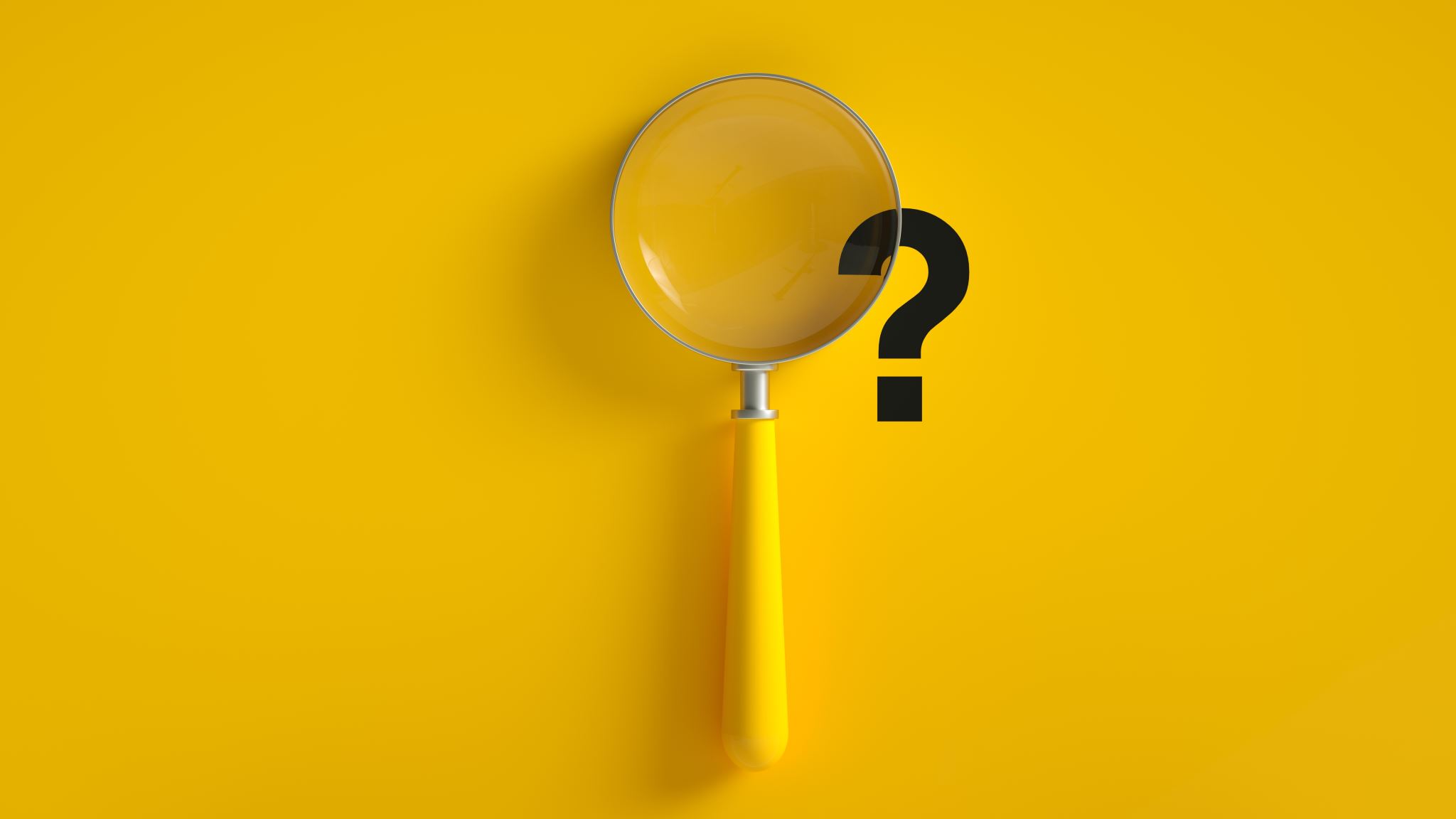 What does ideology often look like (in political science, in the media, in people's minds)?
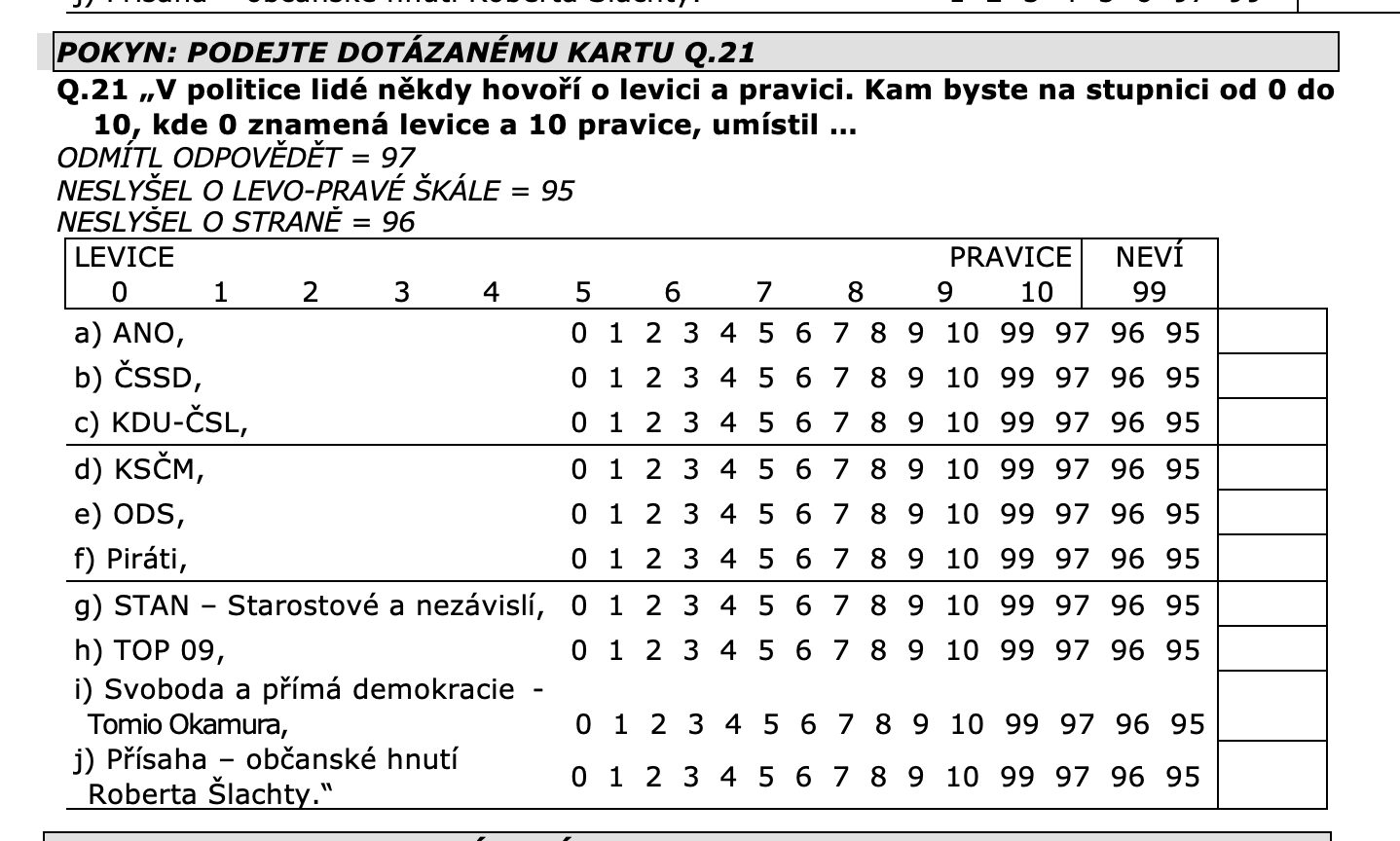 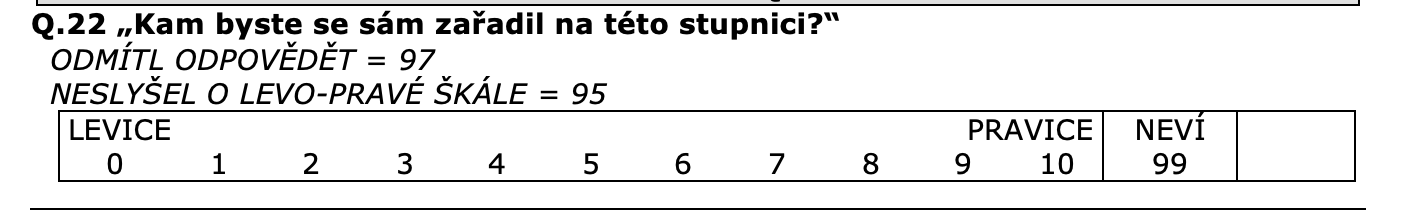 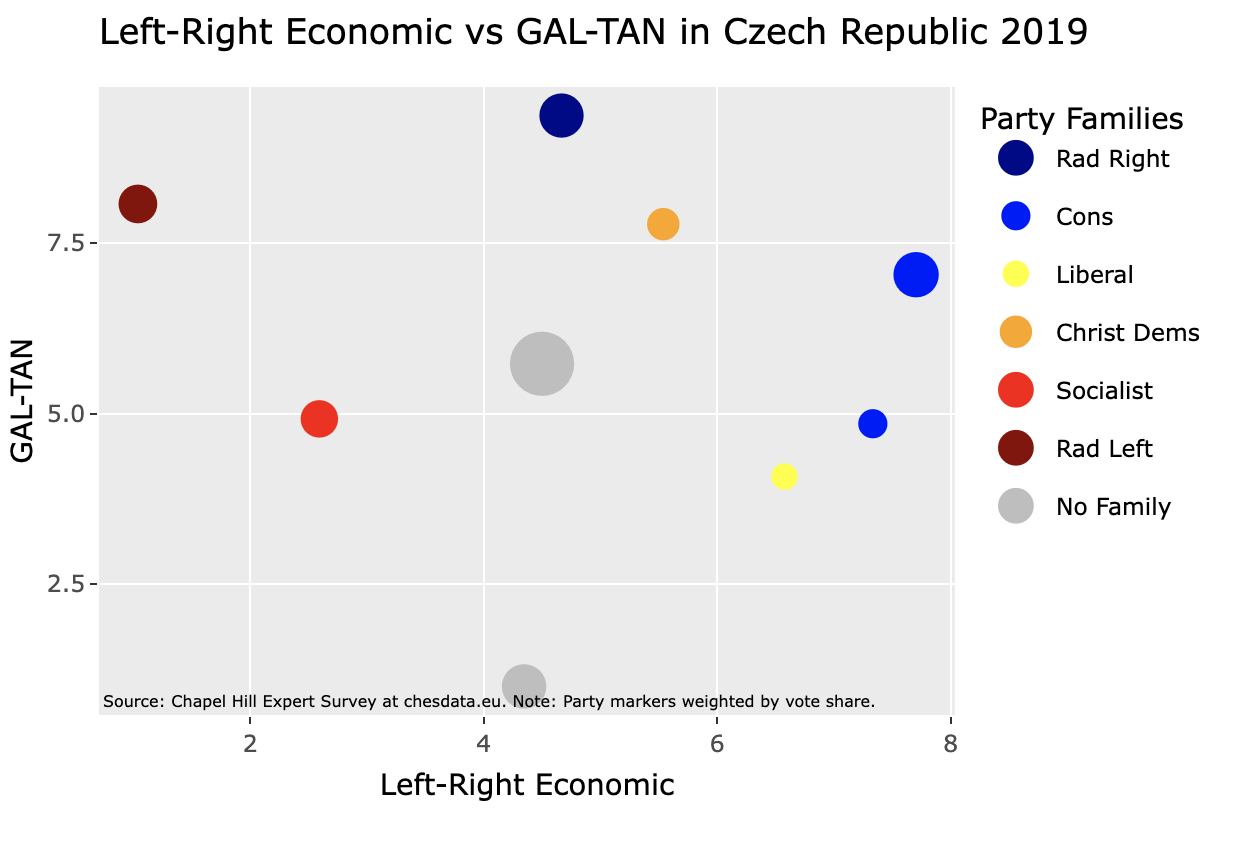 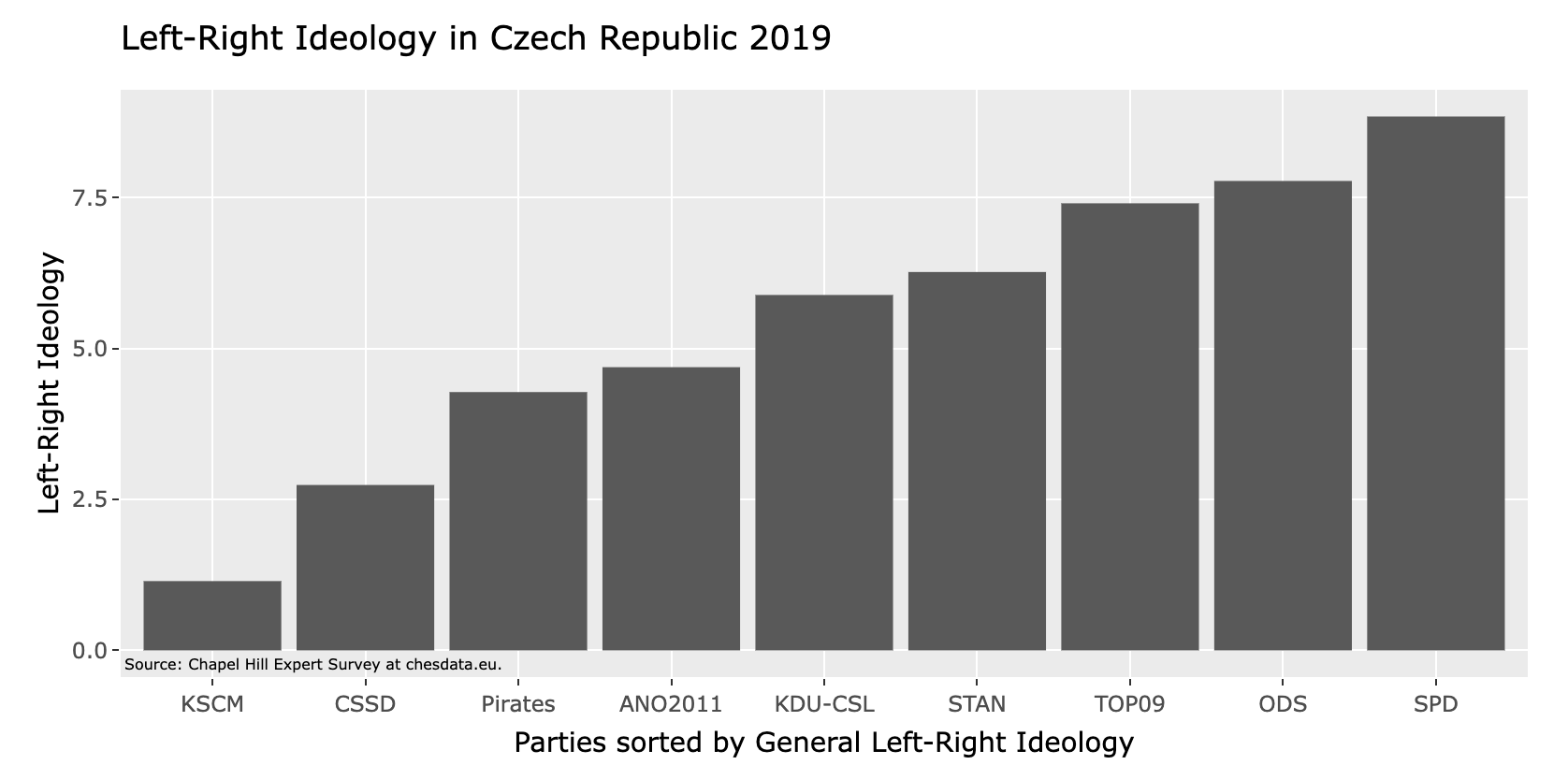 Left – Right (Europe)
Liberal – Conservative (USA)
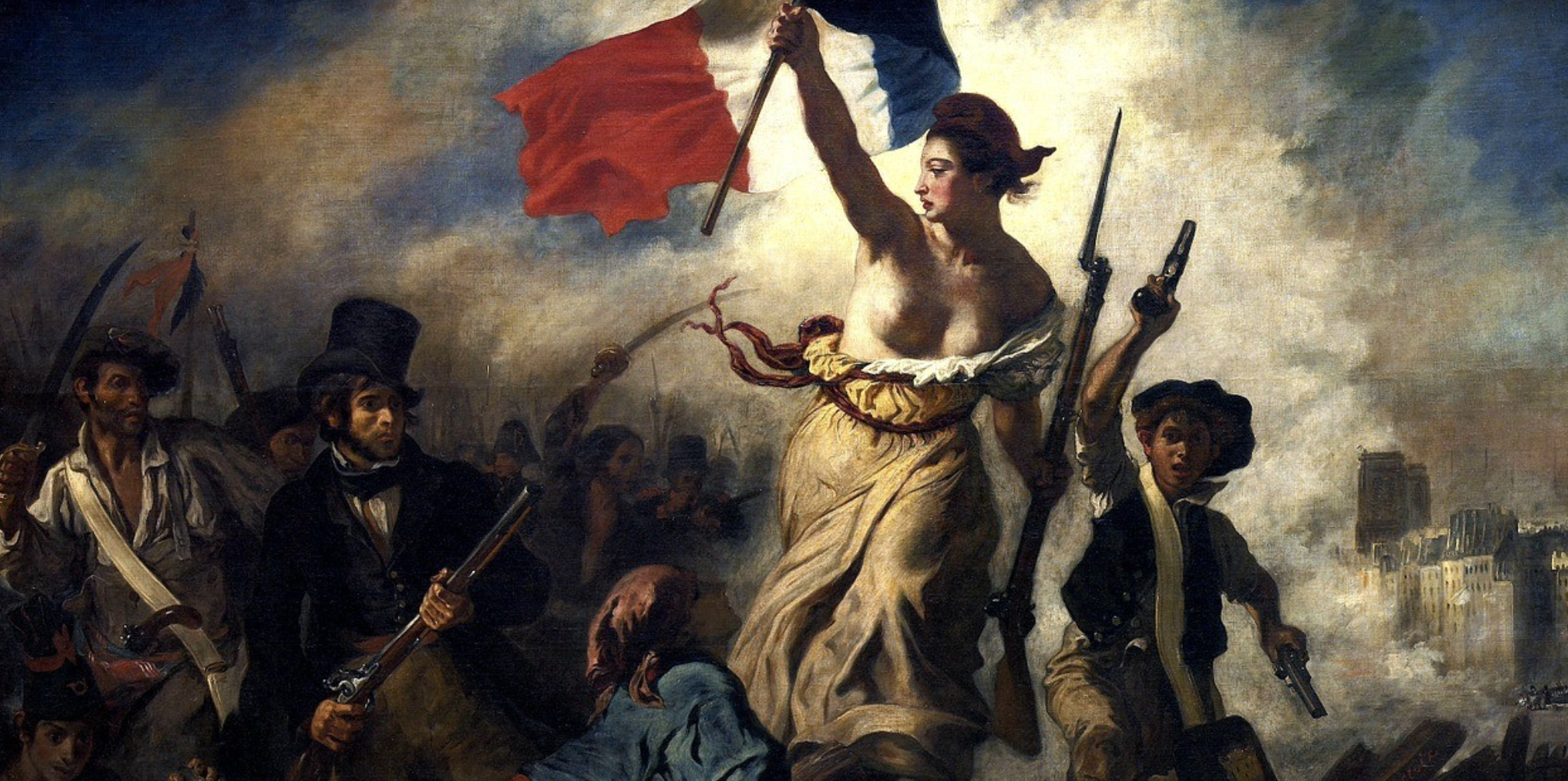 Basic political dimension
French Revolution
John Jost: 
Left = promoting change and aversion to inequalities
Right = resistance to change and acceptance and defense of hierarchy/inequality
To make it easier to navigate the political space (Downs 1957)
Integrates many topics into one dimension
An important axis since the Industrial Revolution
Communism and Fascism as Extreme Ends of the Axis
Left/liberalism vs. right/conservatism (how does that make sense?)
Party competition and the placement of voters in space
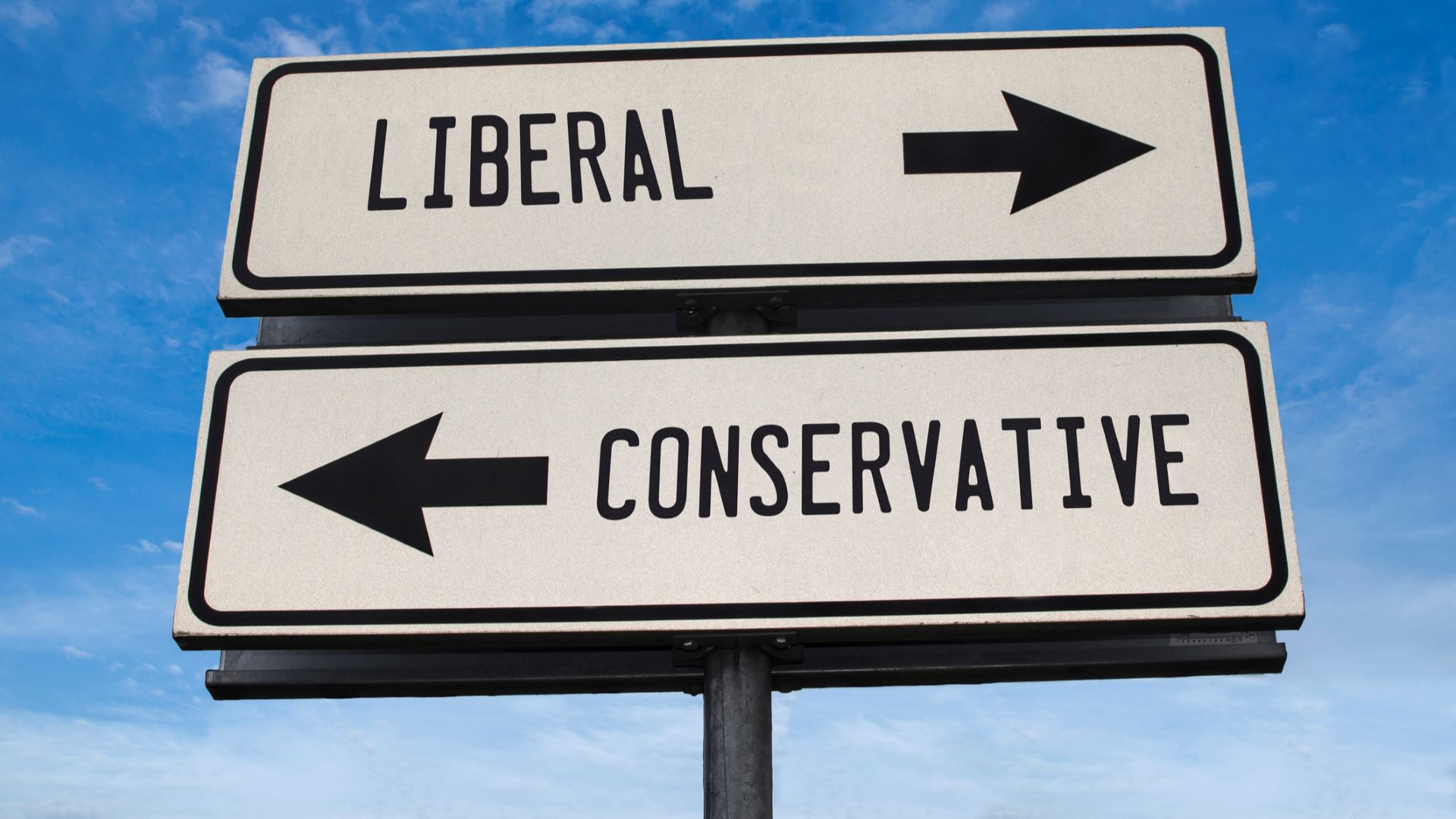 Spatial approach to politics
Politics as a space
The actors move in space
Hotelling 1929, traffic on the street
"How much government intervention in the economy should there be?" (Downs 1957, 116)
Ability to rank parties
Universally applicable
"plastic" dimension
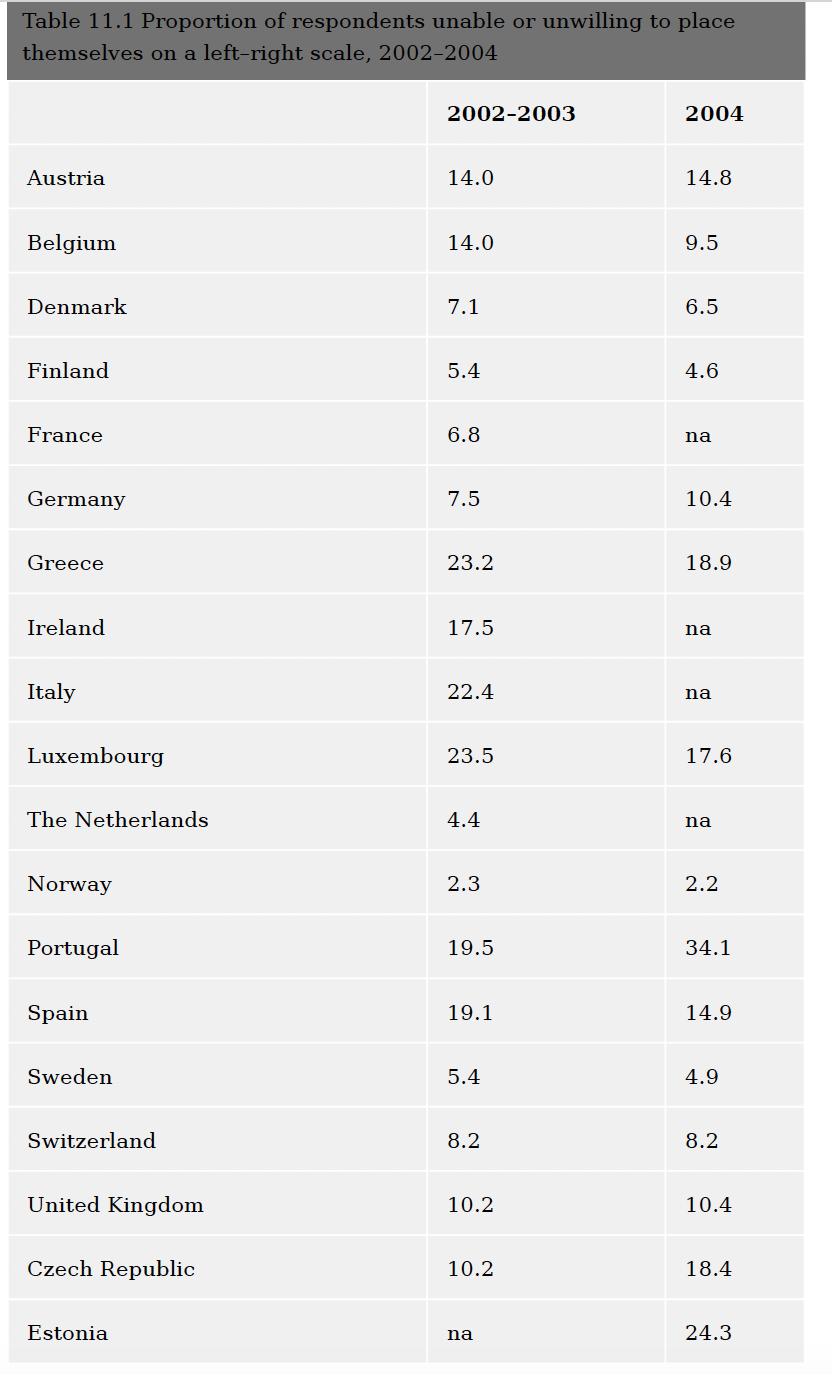 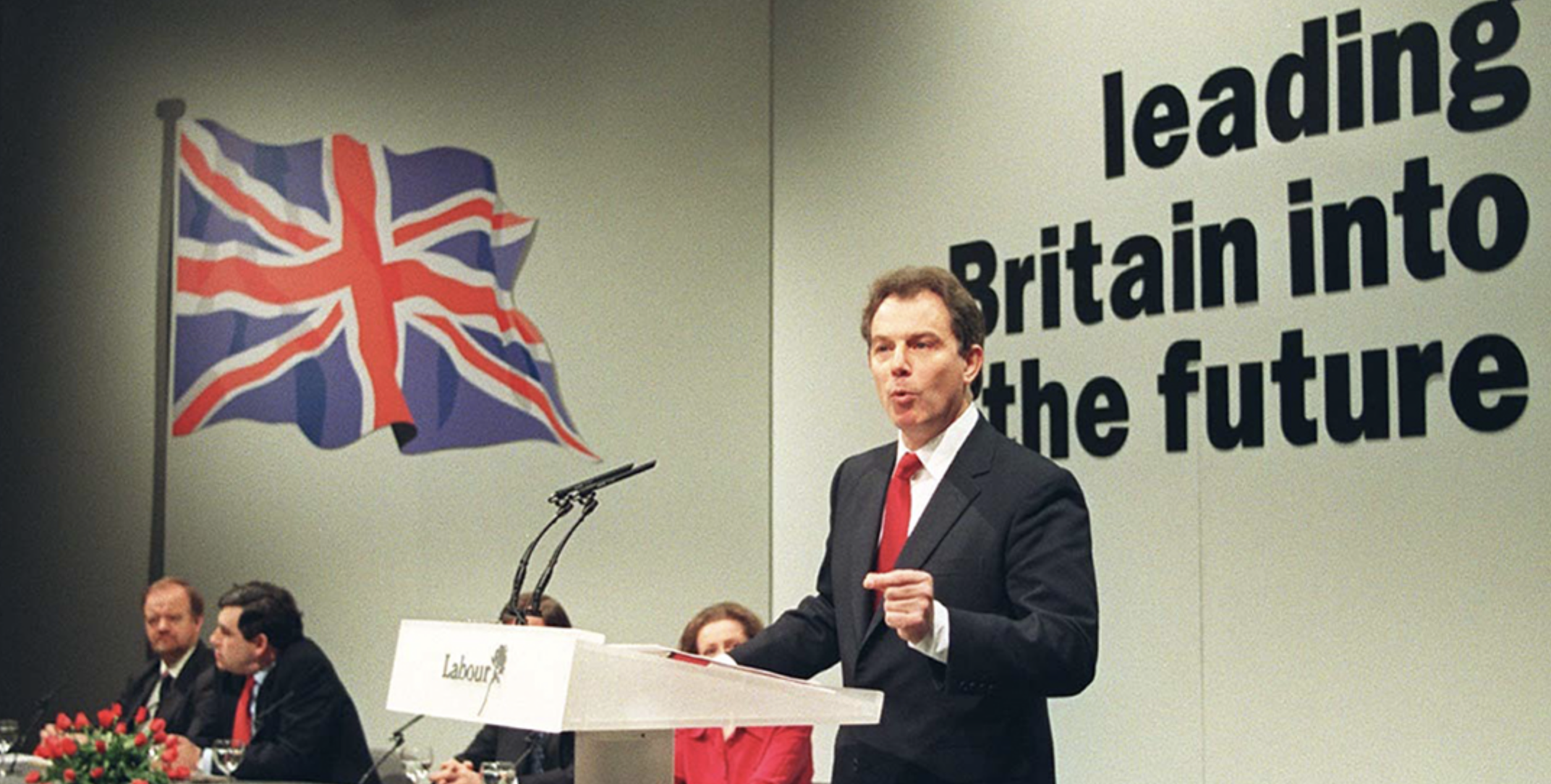 What could be problematic?
New actors in the 1960s
It does not entirely correspond to the logic of the "old" left and right
The space on the left is fragmenting (non-class left)
Right = everything that is not left
Weakening the differences between the right and the left, the problem of the left since the 1990s
Globalization, Europeanization
The Problem of Right and Left in CEE (Post-Communist Space)
The Rise of Radical Right-Wing Populism – A Shift in Themes
Dominance of a different political dimension????
Post-communist context
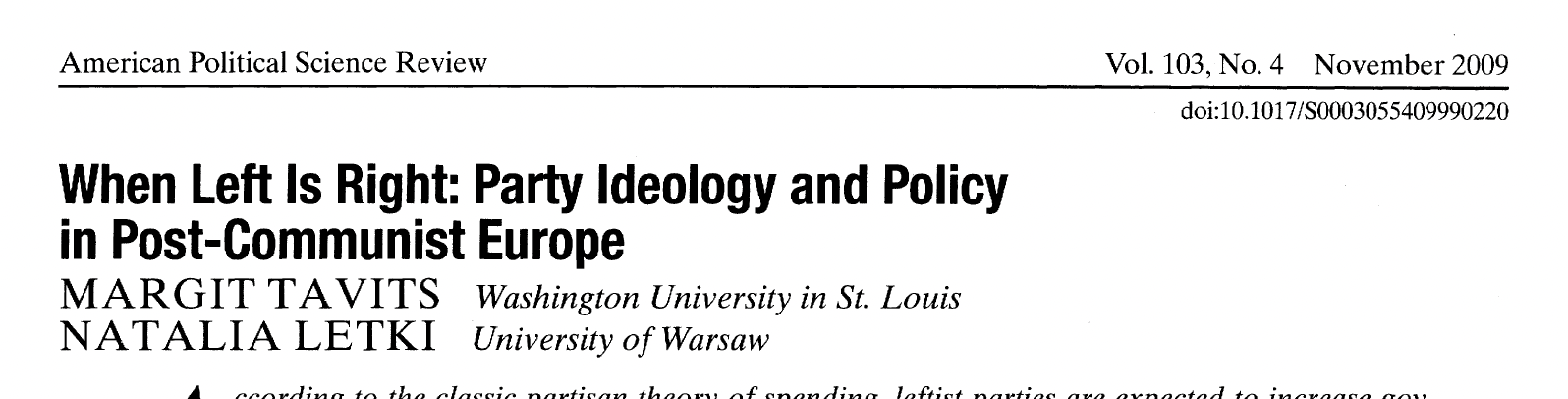 The Left resists change
The right advocates change
Difference in values, different predictors of the right
Acceptance of inequality (non-communist countries) vs. openness to change (post-communist) (Thorisdottir et al. 2007)
"conservation" predicts right-wing inclusion in non-communist countries (Barni et al. 2016)
Tradition is important for him/her. He/She tries to follow the customs handed down by his/her religion or his/her family
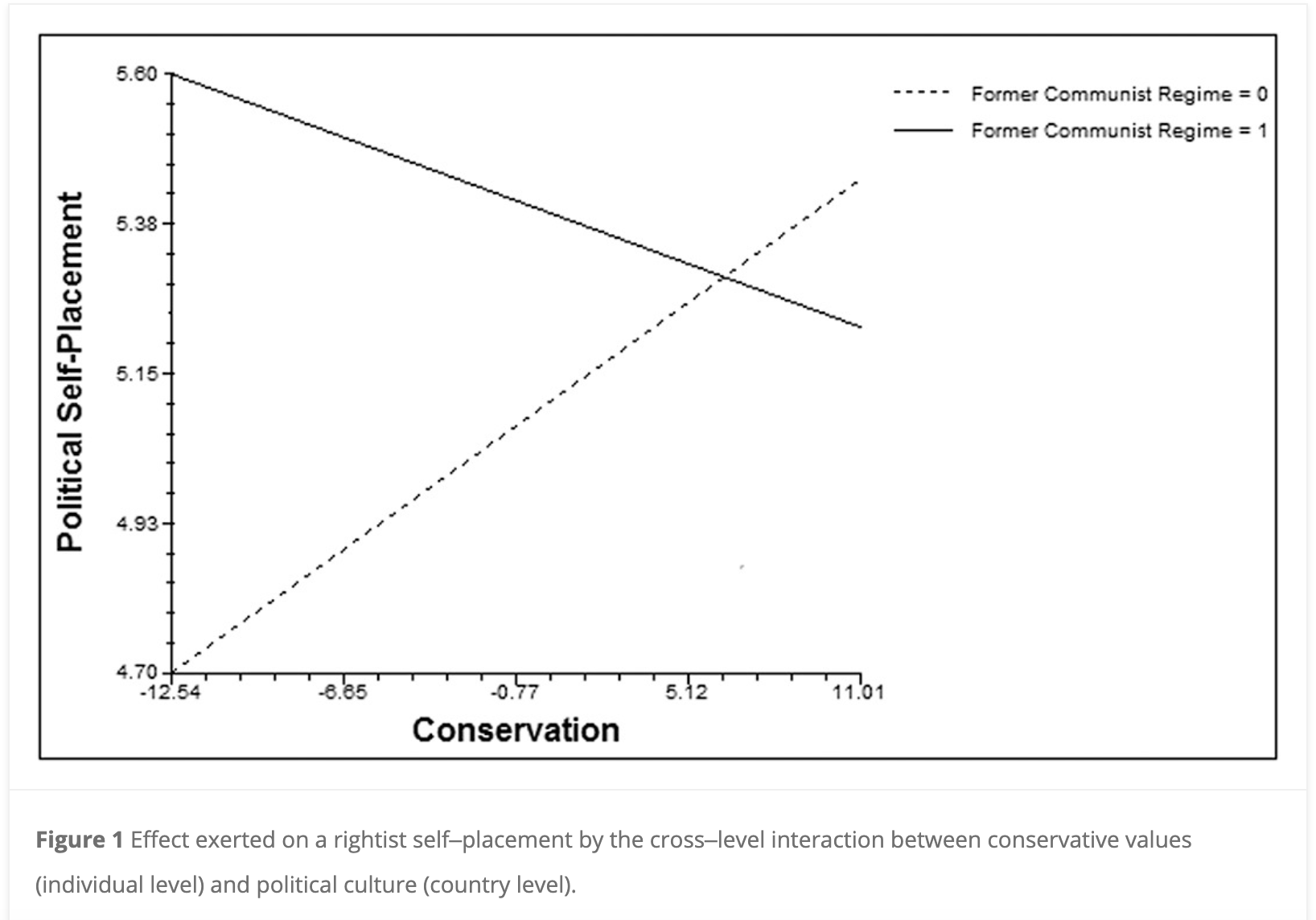 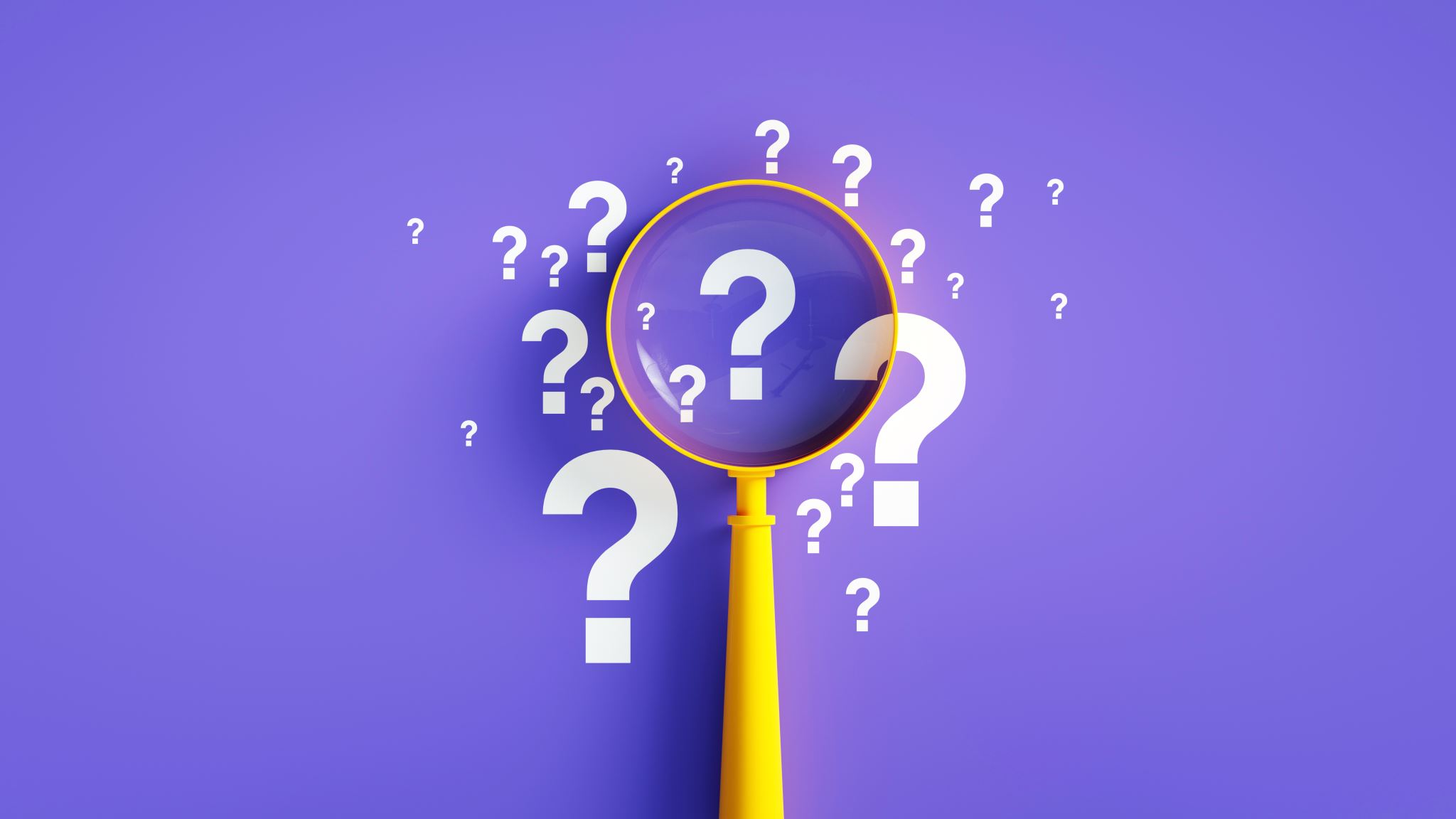 What does right and left mean?
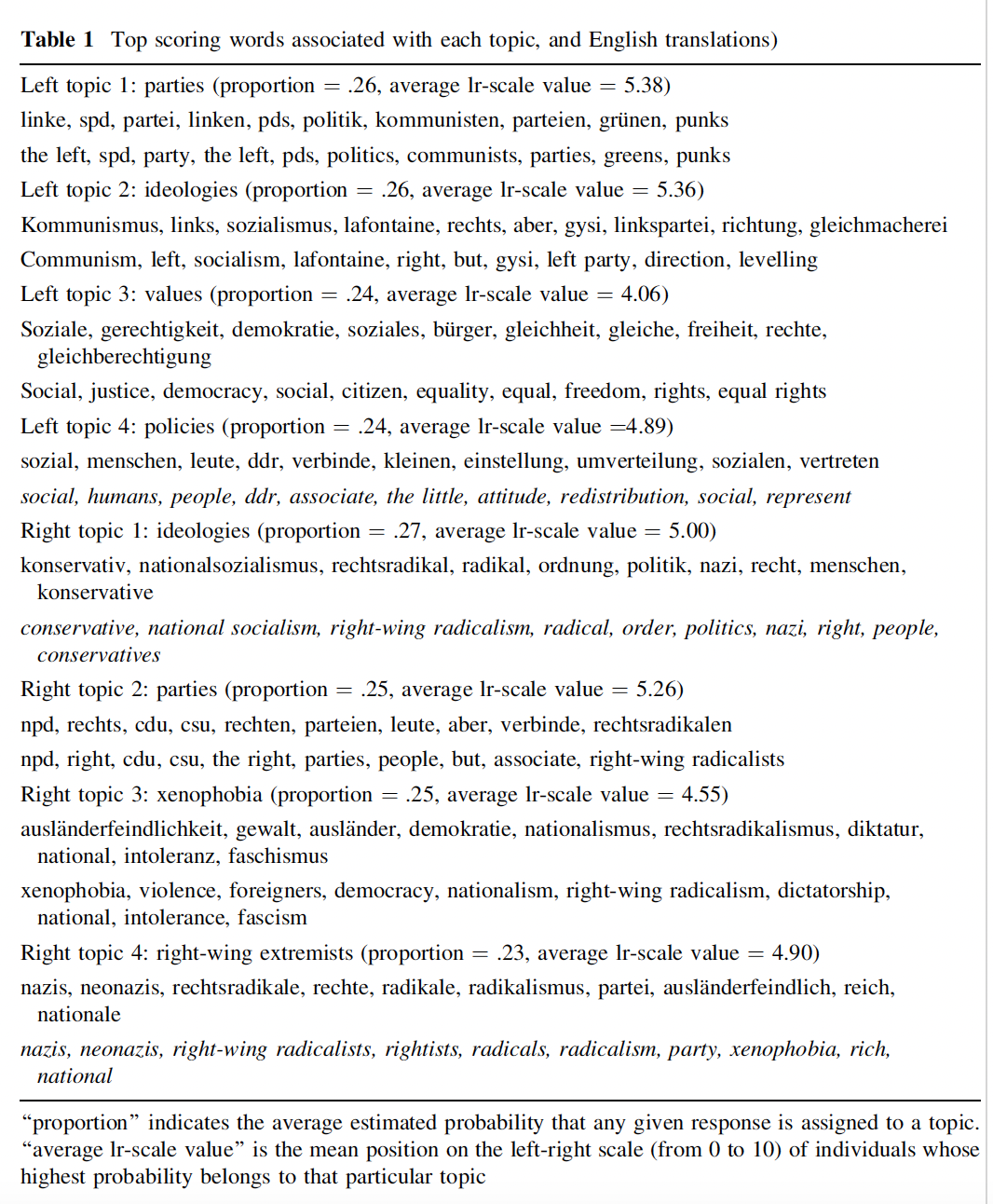 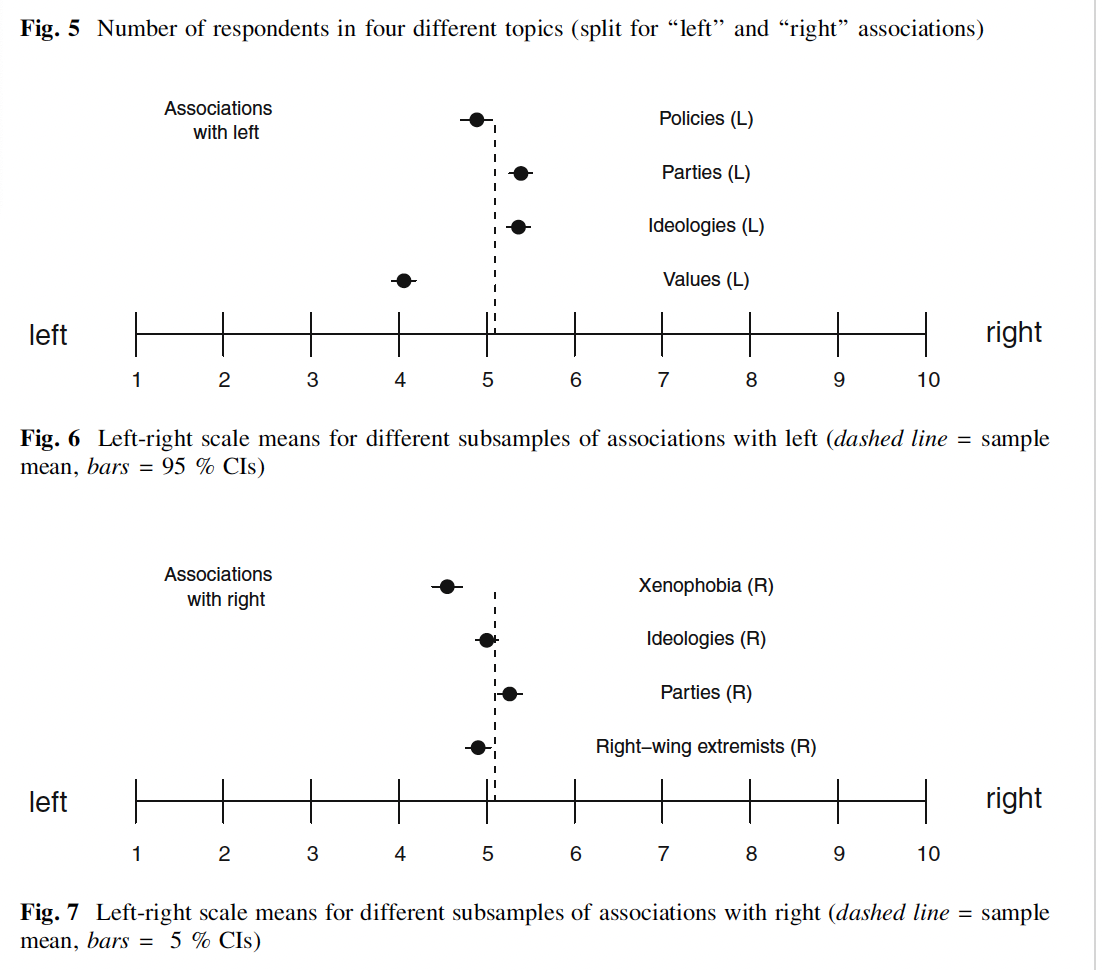 What does this mean?
Ideology as abstract concepts
Different people treat them differently
Caution in interpretations
How much do people know how to work with these concepts?
Phillipe Converse (1964): The Nature of Belief Systems in Mass Public
Very few people in society know what abstract ideas mean
A weak association of abstract ideology and issue positions
10 % (Converse 1964) 20-30 % (Kalmoe 2020)
Ideology as an identity or a set of attitudes?
Symbolic vs operational ideology
Symbolic ideology: identity, self-classification on a scale
Operational Ideology: Attitudes
The actual content of attitude systems
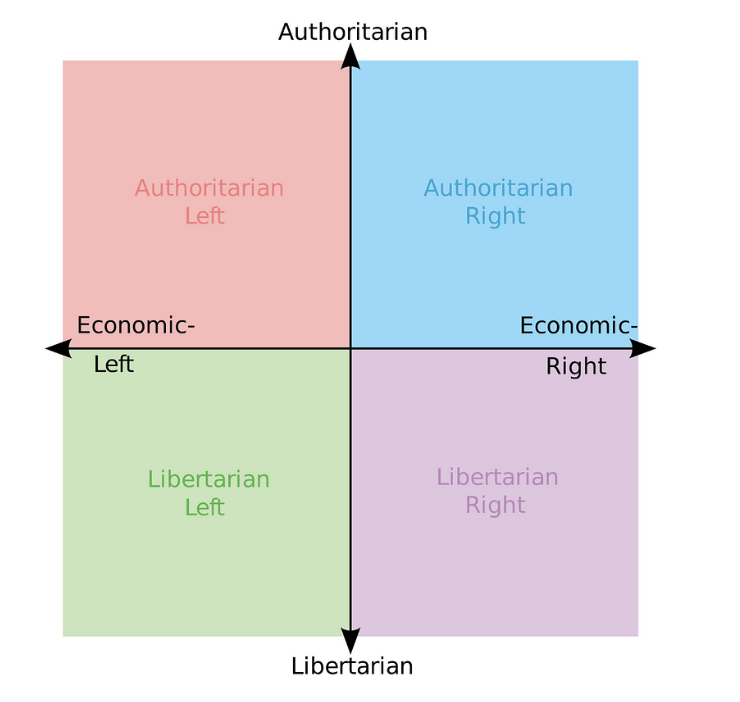 Multidimensional political space
Right-left is not enough (attitudes do not correlate)
Different meanings across contexts
New parties
A new dimension useful
Kitchelt: libertarian-authoritarian dimension
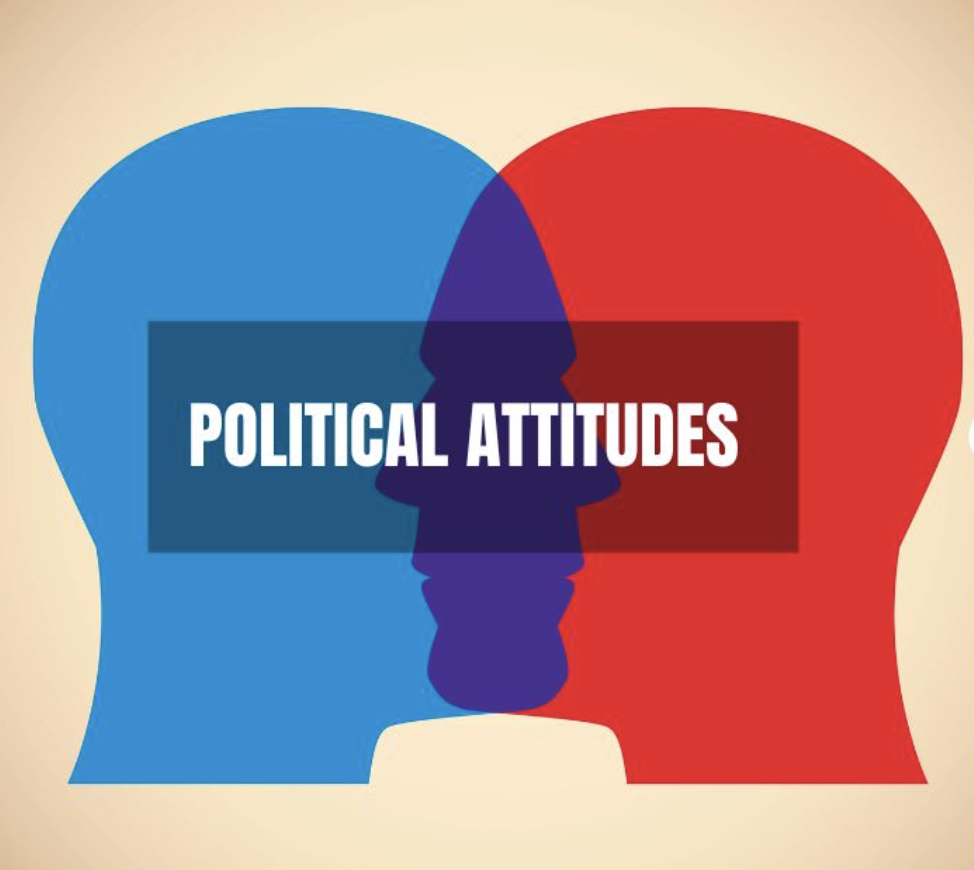 Organization of political attitudes
Studies show multiple dimensions (different levels of correlation)
Political views in two dimensions (some say more)
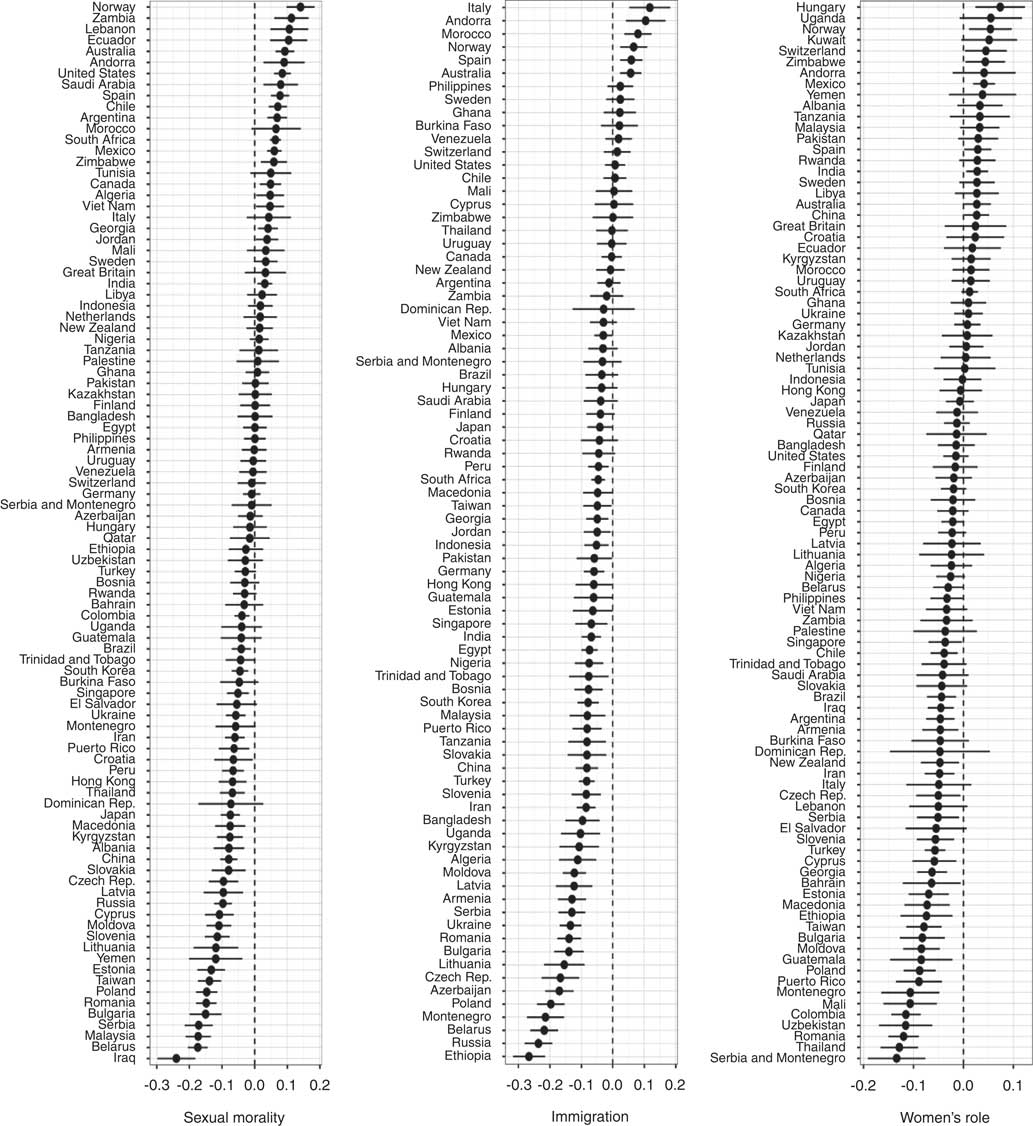 Social welfare
Business ownership
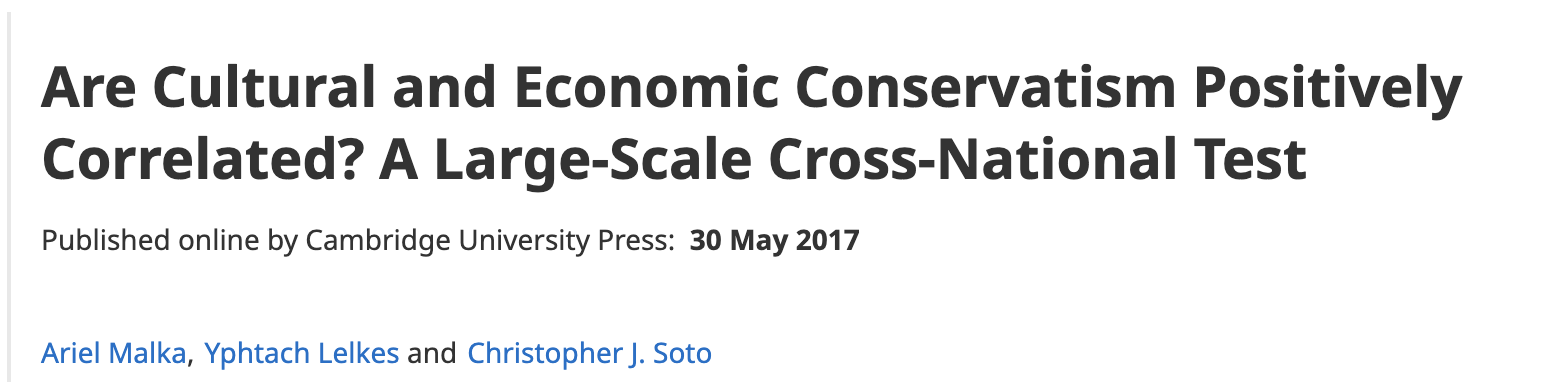 Correlations between social and economic conservatism are negative mainly in post-communist countries

This is true even for countries with a high degree of traditionalism

Individuals with low political involvement
WVS Data 1984-2014
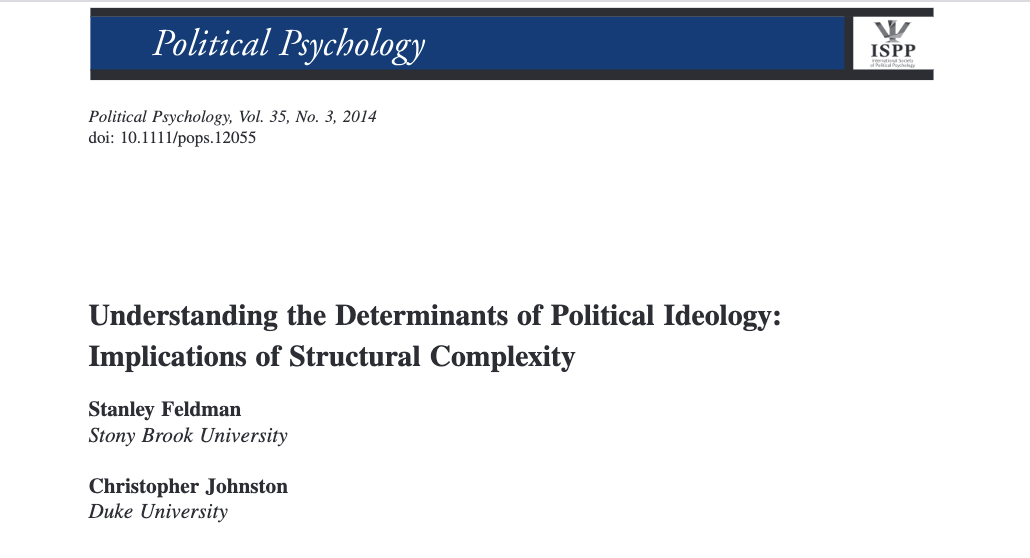 Study of Party Politics
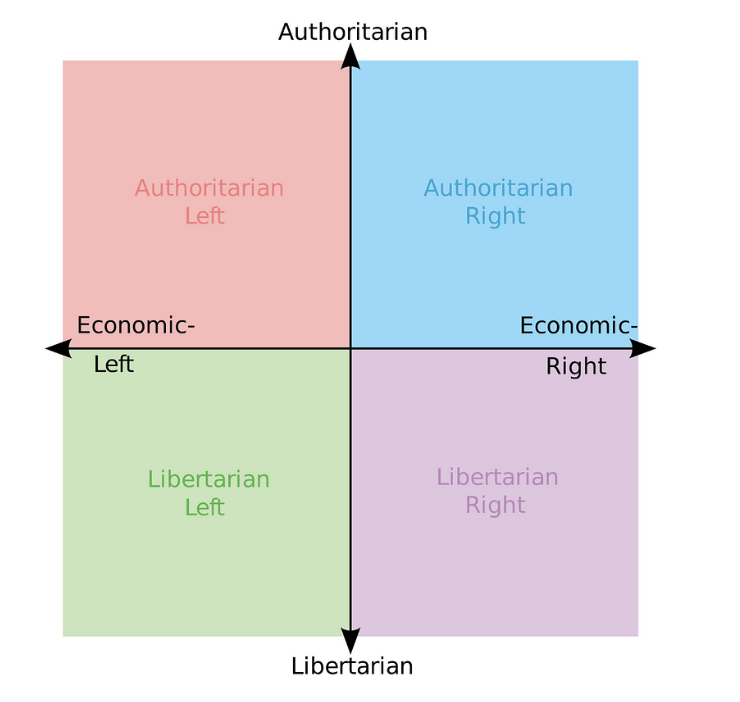 Changes in the 60s-70s on the left (Green Party in Germany 1983..)
Changes in the 90s and 2000s on the right (National Front, FPÖ, Danish People's Party etc.)
Other new parties (technocratic, regional, radical left)
"New Left" vs. "New Right"
Cultural dimension
It manifests itself in a new so-called cleavage
Different names and conceptualizations
Libertarian-Authoritarian (Kitchelt 1994)
GAL-TAN (Green Alternative Libertarian vs. Traditional, Authoritatrian, Nationalis) (Hooghe,Marks, and Wilson 2002)
Integration-Demarcation (Kriesi et al. 2006, 2008)
Transnational cleavage (Hooghe and Marks 2018)
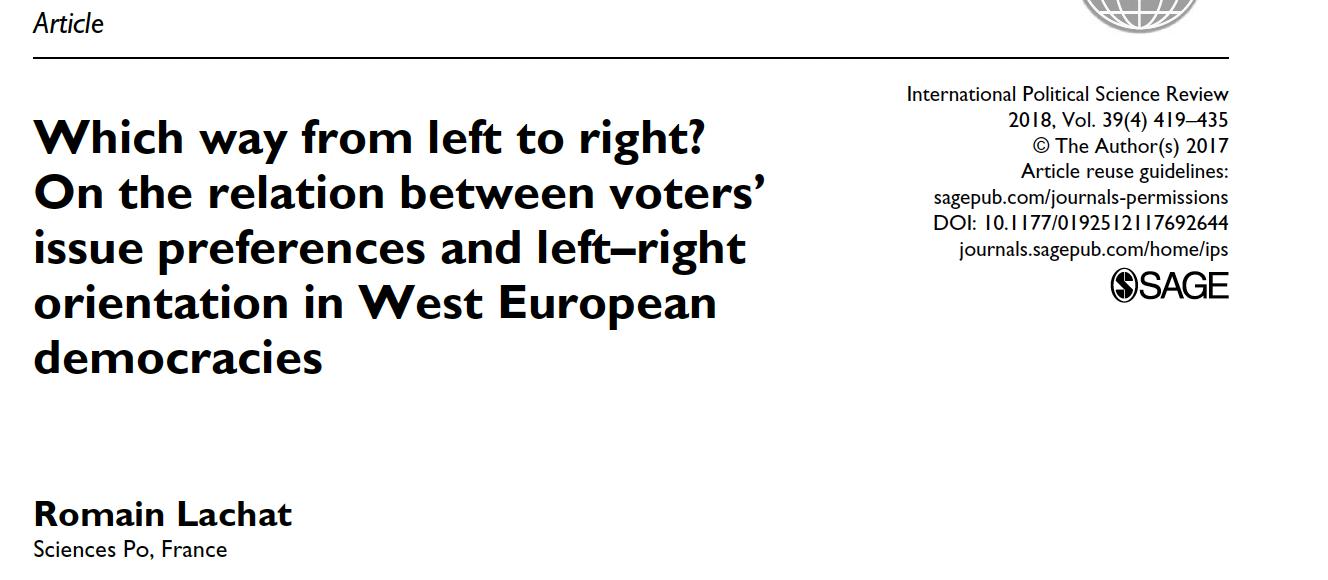 How do people deal with these dimensions?
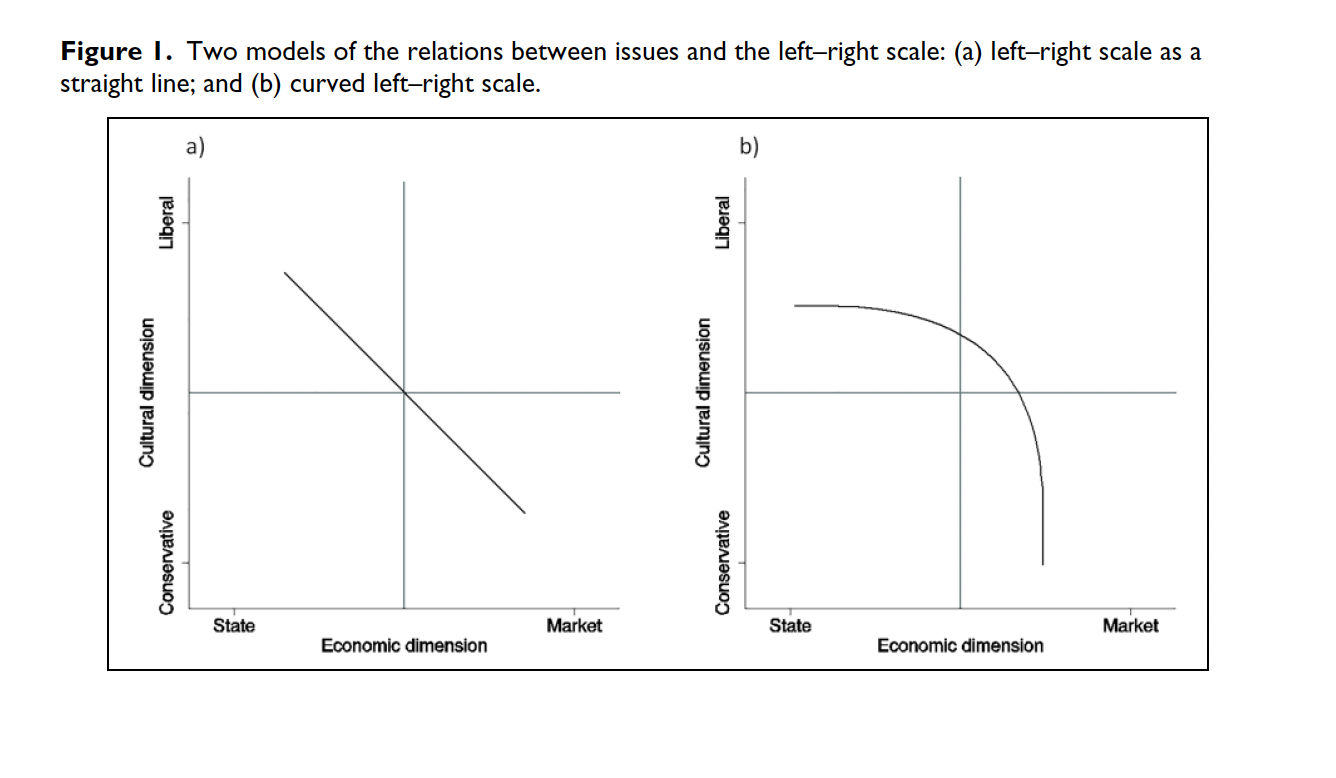 The idea of political right and left dominates
But in reality, there are more like two dimensions.
What to do about it?
The economic dimension is more important for left-wing voters
The cultural dimension is more important for right-wing voters
The "second dimension" is gaining importance (in Western Europe)
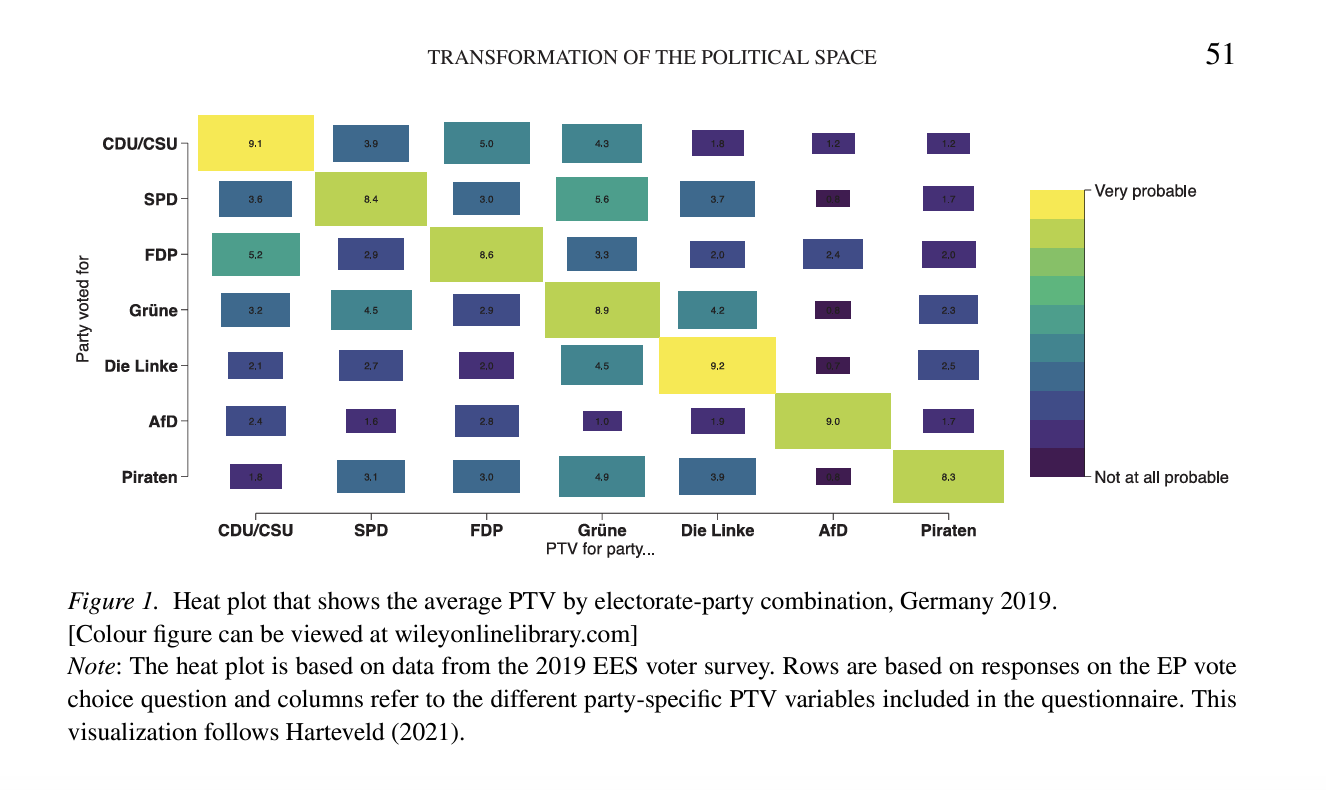 The importance of the GAL/TAN dimension has increased
E.g. in electoral decision-making
EES data (1999-2019)
The distance on the GAL/TAN axis reduces the probability of choosing a political party
Economic dimension stable
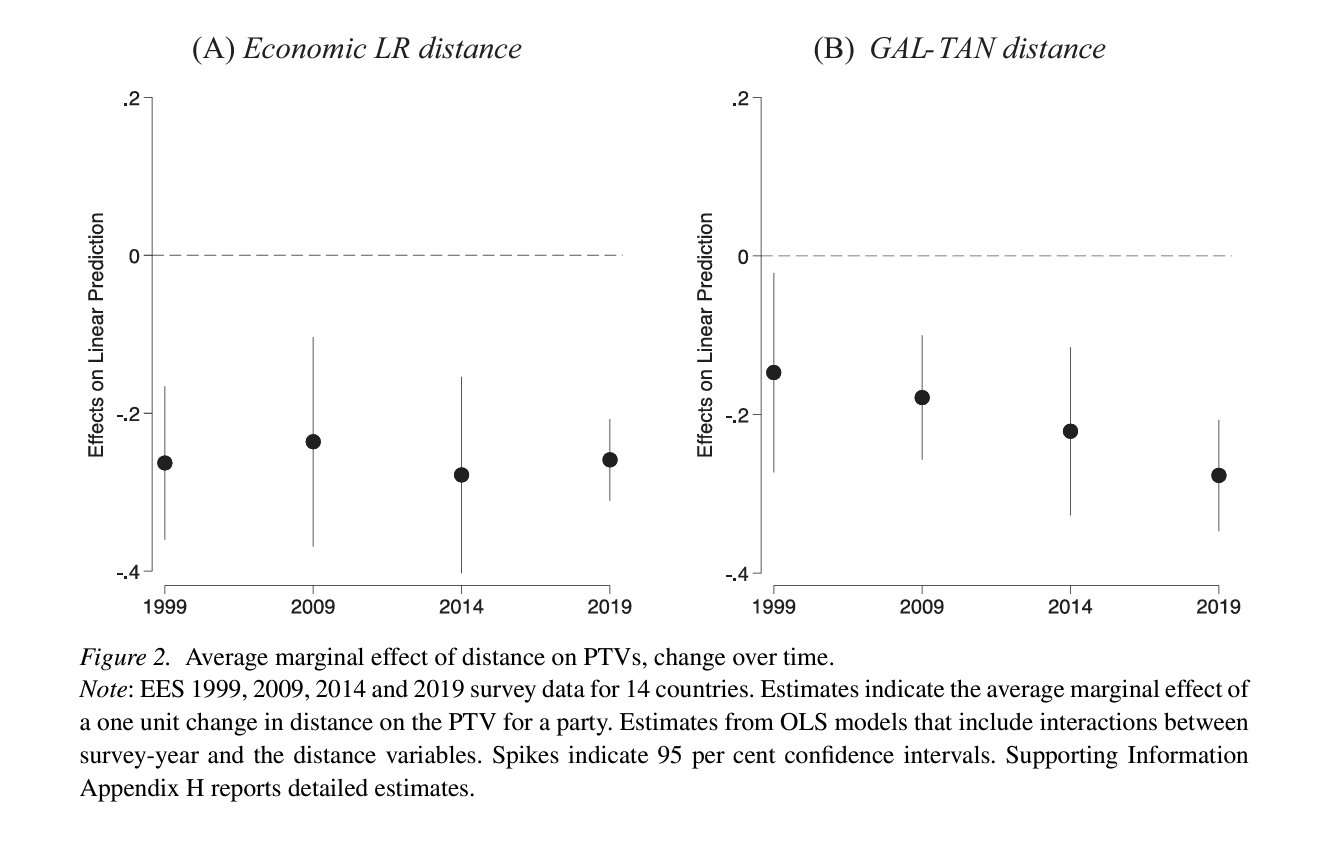 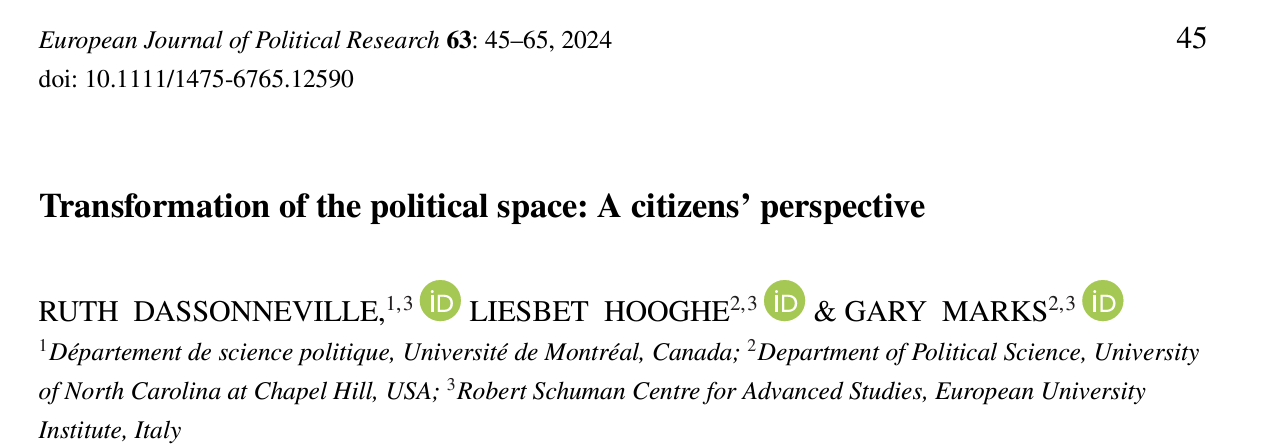 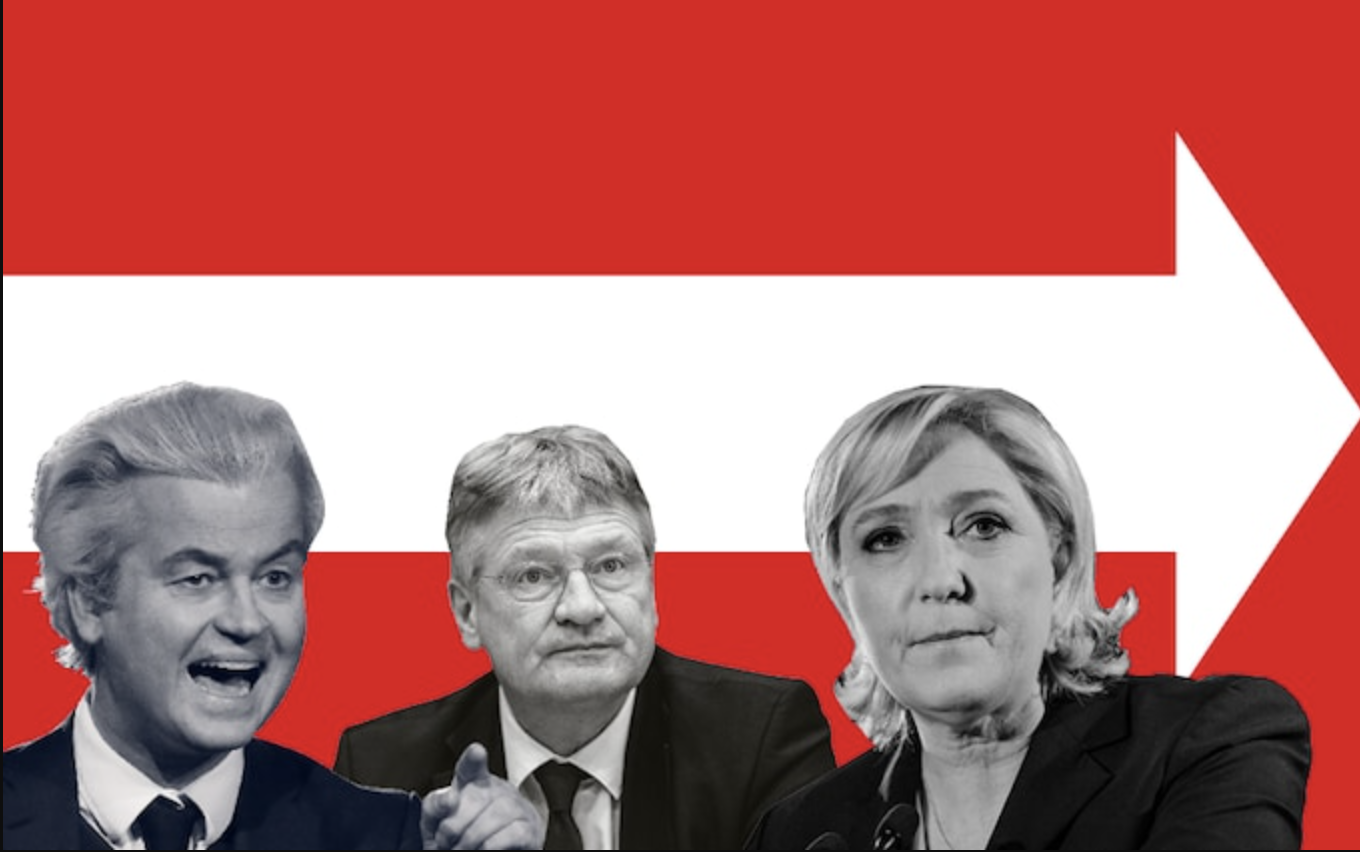 Populism?
Political style?
Rhetoric?
Ideology?
The idea that a nation is divided into a good people and a bad elite
Moralism, people-orientation, anti-elitism
It does not work on its own
Programmatic limits
Linked to a visiting ideology
Populism of the Radical Right (RRP)